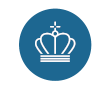 Klimadatastyrelsen
TAU’s arbejdsprogram

Version 1.2
TAU’s Forord til arbejdsprogram
25. September 2024
Hvis vi skal have en sammenhængende og grøn forsyningssektor, er det afgørende, at data kan deles og anvendes effektivt, både inden for de enkelte sektorer og på tværs af sektorgrænser. I TAU arbejder vi aktivt imod at skabe en forsyningssektor, hvor sammenhæng og samarbejde på tværs af alle sektorer er i fokus, hvilket er nødvendigt for at lykkes med den grønne omstilling. TAUs primære opgave er at sikre tværgående sammenhæng og ensartethed i FDP ved at understøtte en robust og integreret data- og datainfrastruktur på tværs af forsyningssektorerne. Derfor er TAUs indsats ikke kun afgørende for digitaliseringen af forsyningssektoren, men også for at sikre, at denne udvikling sker på en ensartet måde, der fremmer den tværgående sammenhæng i sektoren. I det indledende arbejde har TAU fokus på leverancer af grundlæggende karakter, der udspringer af FDP’s ”målsætninger og principper” og dermed understøtter det samlede arbejde i FDP. For at understøtte en konkret og hurtig værdiskabelse har TAU en use case-baseret tilgang. Der udarbejdes et use case-katalog med det formål at sikre afsæt i konkrete brugssituationer og rette fokus på konkrete løsninger og værdiskabelse. 
TAU har i regi af FDP ansvar for at skabe sammenhæng til den internationale/EU-dagsordenen og dermed at arbejdet i programmet - for såvel DUG’erne og TAU – skeler til de relevante internationale aktiviteter, herunder til eksisterende eller kommende EU-initiativer og retningslinjer samt den bredere EU-dagsorden.
Såvel arbejdsprogrammet for TAU som use case-kataloget er dynamisk og tilpasses løbende som følge af samspillet med DUG’erne samt de opgaver, som FDP skal løse.
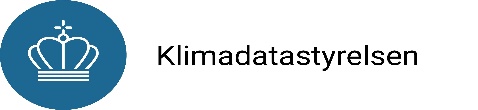 Side 2
TAU’s Forord til arbejdsprogram (fortsat)
TAU's leverancer skal ses i tæt tilknytning til DUG'ernes arbejde. TAU's leverancer i efteråret 2024 er derfor scopet ud fra El-DUG leverance 1, 3 og 4, Varme-DUG leverance 3 og 6, samt de tilsvarende i Vand-DUG. Disse kan opdeles i tre temaer: adgang til forbrugsdata, produktions- og udledningsdata, samt øvrige data som fx data om nettopologi og netkapacitet
TAU's leverancer tager afsæt i en GAP-FIT tilgang, hvor afstanden mellem den ønskede fremtidige tilstand og den nuværende praksis afdækkes. Derfor er afdækning af krav og behov, med udgangspunkt i status quo i forsyningssektoren, et centralt fokusområde. Arbejdet udføres i tæt samarbejde med DUG'erne, hvor TAU har særligt fokus på at identificere tværgående afhængigheder. TAU’s rolle er således at definere, hvad der er nødvendigt for at sikre datafrisættelse og deling af data på tværs af forsyningssektoren.
Analyserne munder ud i forslag til GAP-FIT, som vil danne grundlag for udarbejdelse af retningslinjer og anbefalinger til implementering. De enkelte spor behandles sekventielt, og rækkefølgen aftales ved starten af en leverance og koordineres med DUG'ernes processer.
Det er vigtigt, at TAU og DUG'erne har et fælles billede af leverancernes indhold og de indbyrdes afhængigheder, inden opgaveløsningen påbegyndes, så vi sikrer et godt og udbytterigt samarbejde mellem TAU og DUG'erne i praksis. Leverancebeskrivelserne vil desuden finpudses i arbejdssporene ved opstart, hvilket f.eks. kan medføre et behov for dialog på tværs mellem TAU og DUG'erne.
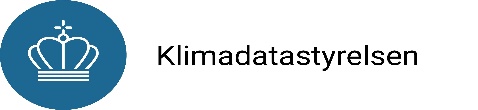 Side 3
Leverance forsinket
Leverance følger tidsplanen
Leverance endnu ikke igangsat
Leverance muligvis forsinket
Side 4
Leverance forsinket
Leverance følger tidsplanen
Leverance endnu ikke igangsat
Leverance muligvis forsinket
1. april 2025
Side 5
Leverance forsinket
Leverance følger tidsplanen
Leverance endnu ikke igangsat
Leverance muligvis forsinket
1. april 2025
Side 6
Leverance forsinket
Leverance følger tidsplanen
Leverance endnu ikke igangsat
Leverance muligvis forsinket
1. april 2025
Side 7
2024
2025
nov
dec
jan
feb
mar
apr
maj
jun
jul
aug
sep
okt
nov
dec
Aktivitet
Møder i TAU
05-02-2025
23-04-2025
26-08-2025
06-11-2025
Møder i FFD
12-03-2025
28-05-2025
25-09-2025
05-12-2025
Leverancer
Leverance 1: Analyse af rammer for et dataøkosystem 
for forsyningsområdet
Leverance 2: Fælles retningslinjer for begreber og 
deres relationer
Leverance 3: Fælles retningslinjer for dataformater og
metadata for forbrugs- og produktionsdata
Leverance 4: Fælles retningslinjer vedr. datakvalitet og 
validering for forbrugs- og produktionsdata
Leverance 5: Fælles retningslinjer for adgang- og 
udveksling af forsyningsdata.
Leverance 6: Fælles retningslinjer for forsynings-
sektorens anvendelse af grunddata, herunder adresser
Leverance 7: Analyse af løsninger vedr. samtykke til 
3. part
Leverance 8: Fælles retningslinjer for håndtering af 
fortrolighed
Leverance 9. Redegørelse for relevante GDPR-problematikker i forbindelse med udlevering af forsyningsdata
Leverance 10: Analyse af sektorkobling i relation til FDP’s
genstandsfelt
Tidspunkt for afslutning uafklaret
Leverance udarbejdes
Leverance igangsættes
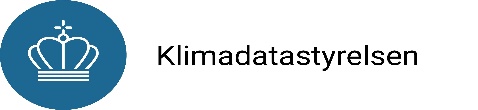 1. april 2025
Side 8
Møde
Leverance afsluttes
Baggrund ift. TAU’s arbejdsprogrammer
Forum for Forsyningsdata (FFD) sætter retning for partnerskabet ved at vedtage overordnede målsætninger og principper (som dermed udgør FDPs arbejdsplan) og løbende at genbesøge disse. På baggrund af målsætninger og principper udarbejder de enkelte Dataudviklingsgrupper (DUG’er) og TAU et arbejdsprogram hver. Arbejdsprogrammerne revideres løbende i FDPs programperioden.
FFD sikrer fremdrift i partnerskabet ved løbende at forholde sig til DUG’er og TAUs arbejdsprogram. For at sikre en smidig proces skal FFD dog ikke godkende disse. Det betyder, at DUG’er og TAU kan igangsætte de leverancer, disse fora finder nødvendige for at understøtte partnerskabets overordnede målsætninger, uden godkendelse fra FFD.
Der udarbejdes 1-sides leverancebeskrivelser for hver leverance. Leverancer afsluttes løbende gennem FDPs programperiode og kan danne grundlag for opfølgende leverancer.
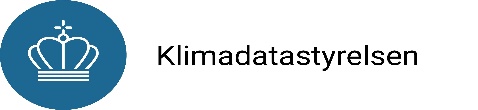 1. april 2025
Side 9
Baggrund ift. TAU’s arbejdsprogram
Partnerskab skal producere 3 generelle typer af leverancer: 1) Anbefalinger til regeringen, 2) Frivillige tiltag og 3) Pilot og testprojekter. Typerne dækker over følgende konkrete leverancetyper (bemærk, at der kan tilføjes flere typer, i løbet af programmet): 
Anbefaling (til regeringen), der forudsætter politisk stillingtagen, fx til regulering om frisættelse af øvrig relevant eldata (udover forbrugs- og produktionsdata) i regi af elforsyningsloven. Anbefalingerne bør have karakter af beslutningsoplæg og indeholde de konkrete tiltag, der skal til for at opnå det ønskede resultat inkl. opstilling af forskellige scenarier, detaljerede forslag til evt. ændring af reguleringen, økonomiske konsekvensberegninger, beskrivelse af konsekvenserne for dataøkosystemet osv. 
(Branche-)standard, fx for fsva. dataformat- og kvalitet, tidsopløsning og opdateringsfrekvens, adgangsmetode vedr. fjernvarmeforbrugsdata
God praksis (best practice), fx eksempler på hvordan digitaliseringstiltag kan bidrage til en mere effektiv drift i elsektoren 
Retningslinjer, fx fælles retningslinjer for dataformater inkl. metadata i partnerskabet eller for API’er til udveksling af forbrugsdata (protokol for udveksling af data med samme sprog)
Vejledning, fra myndighedsside, fx ift. gældende regler for fjernvarmeselskabers finansiering af data- og digitaliseringsaktiviteter
Rådgivning, Mhp. at skabe sammenhæng og ensartethed i programmet, specifikt vedrørende fællesoffentlige arkitekturprincipper, og mere generelt eksempelvis ift. GDPR.
Understøttelse, af processer og fora, fx i et europæisk arbejde vedr. kommunikationsprotokoller og standarder for tovejsladning
Analyse//redegørelse, for at styrke vidensgrundlaget for senere (potentielle) FDP-leverancer, fx analyse af hvordan digitaliseringstiltag kan bidrage til en mere effektiv drift i fjernvarmesektoren, udarbejdelse af business cases, mm. Analyserne//redegørelser kan fx pege på, at der er grundlag for at udarbejde en eller flere konkrete anbefalings-leverance. 
Pilot- eller testprojekt, som kan understøtte opfyldelsen af konkrete målsætninger og/eller andre leverancer. Resultaterne af disse kan fx føre til, at der udarbejdes anbefalings-leverancer.
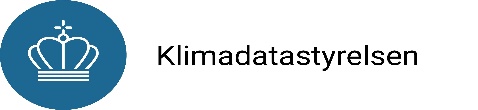 1. april 2025
Side 10